Получение сертификатаперсонифицированного дополнительного образования
Схема получения сертификата
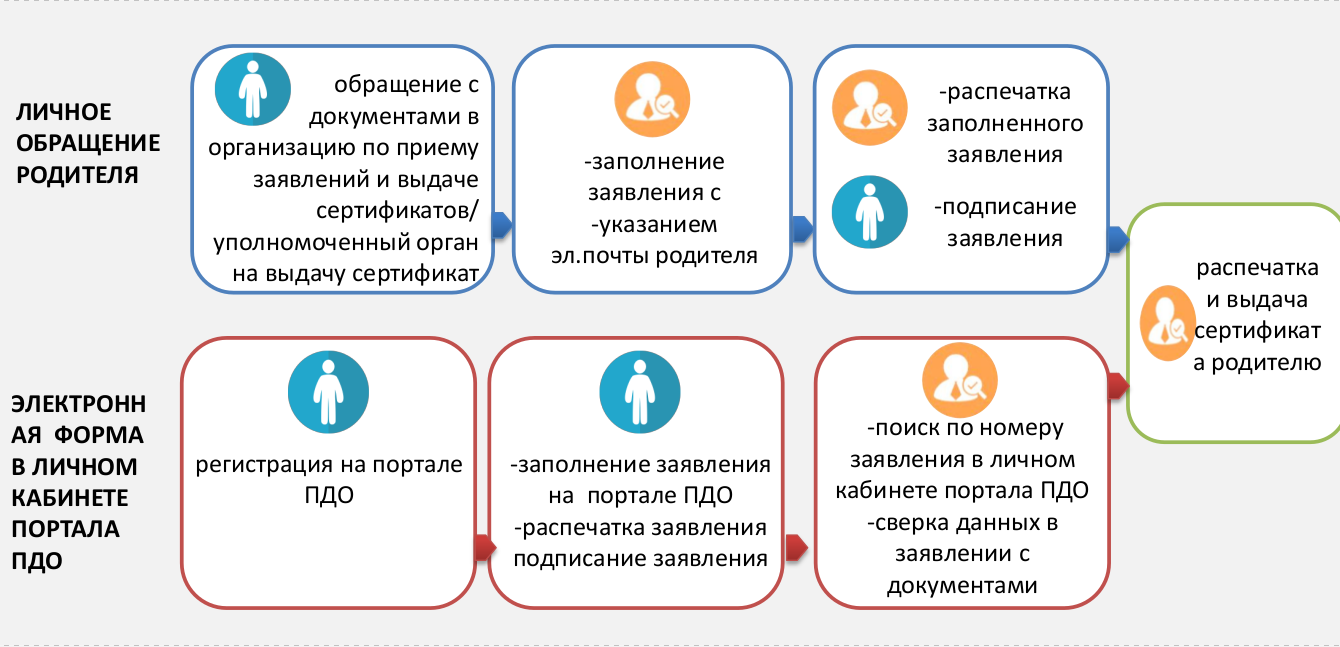 Родителем на портале https://pfdo.yanao.ru/
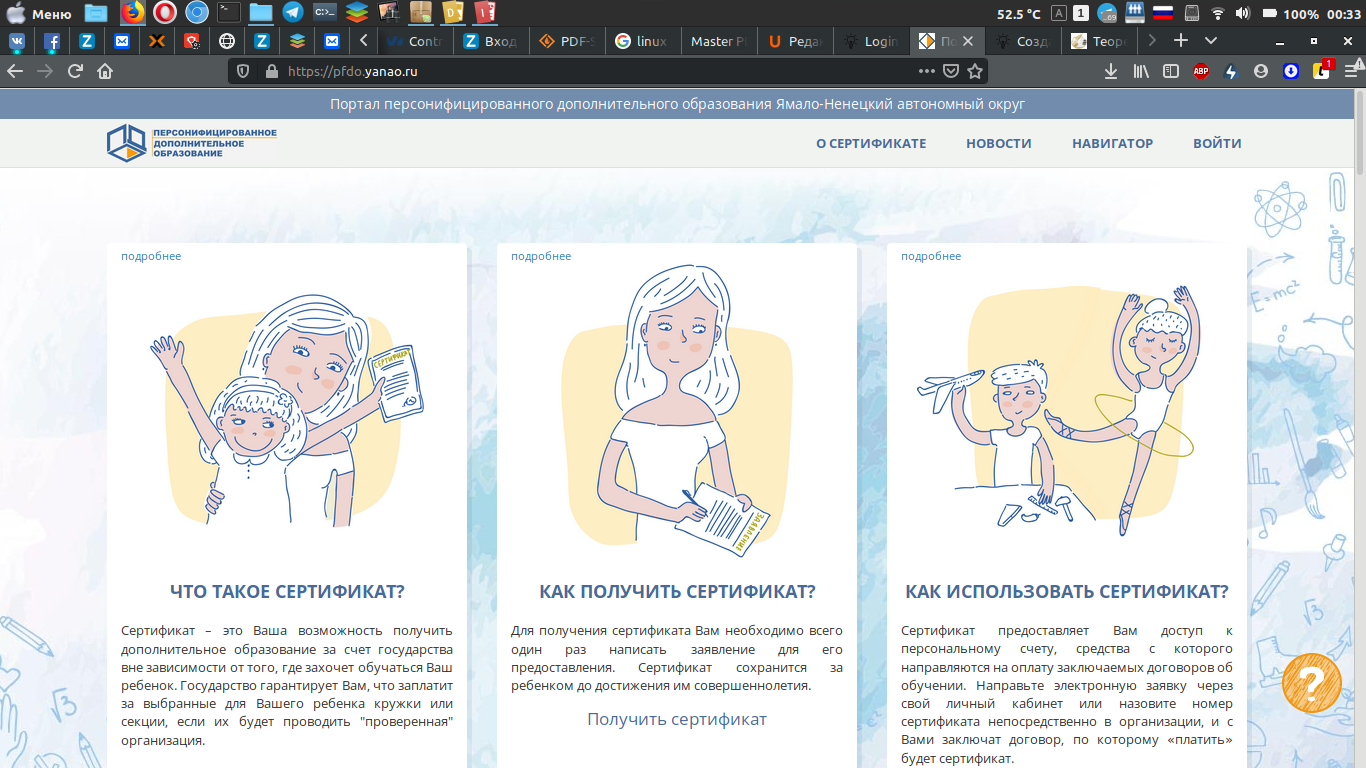 Родителем на портале https://pfdo.yanao.ru/
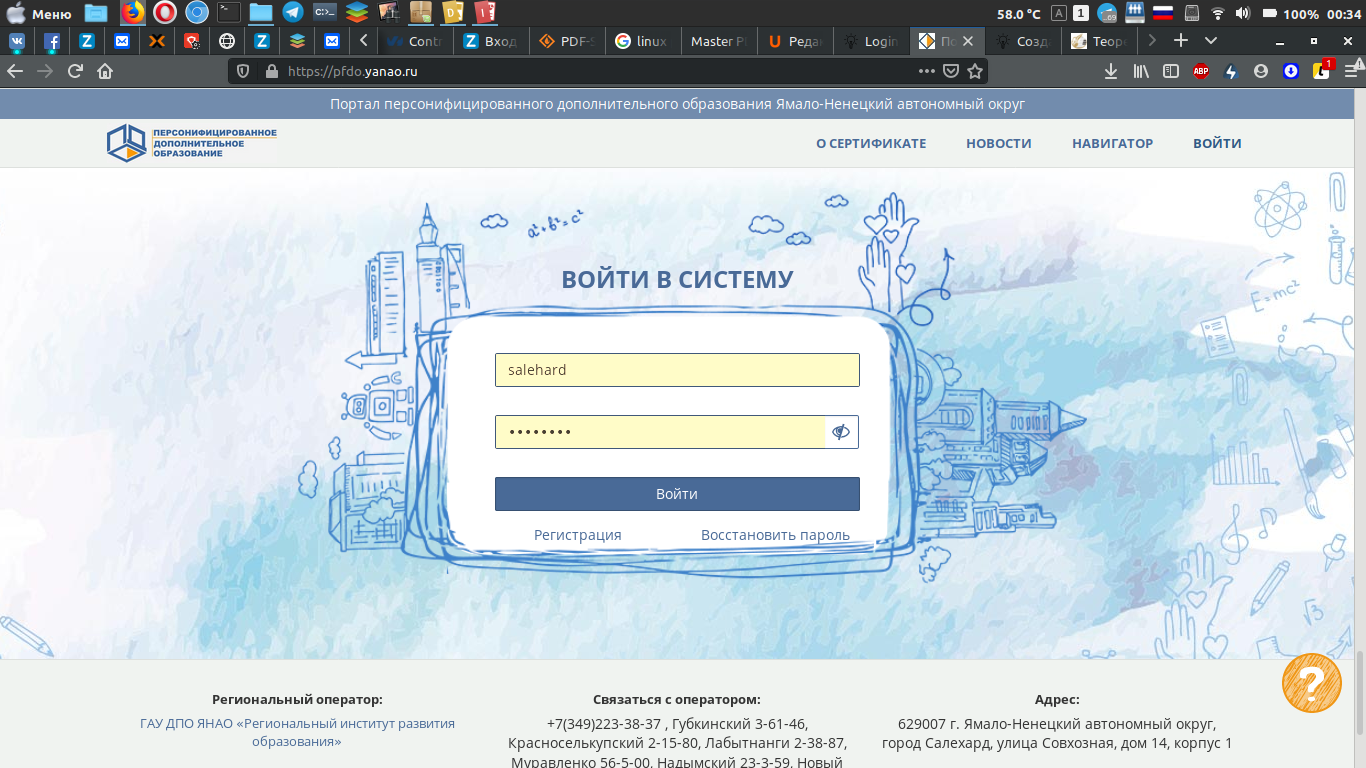 Родителем на портале https://pfdo.yanao.ru/
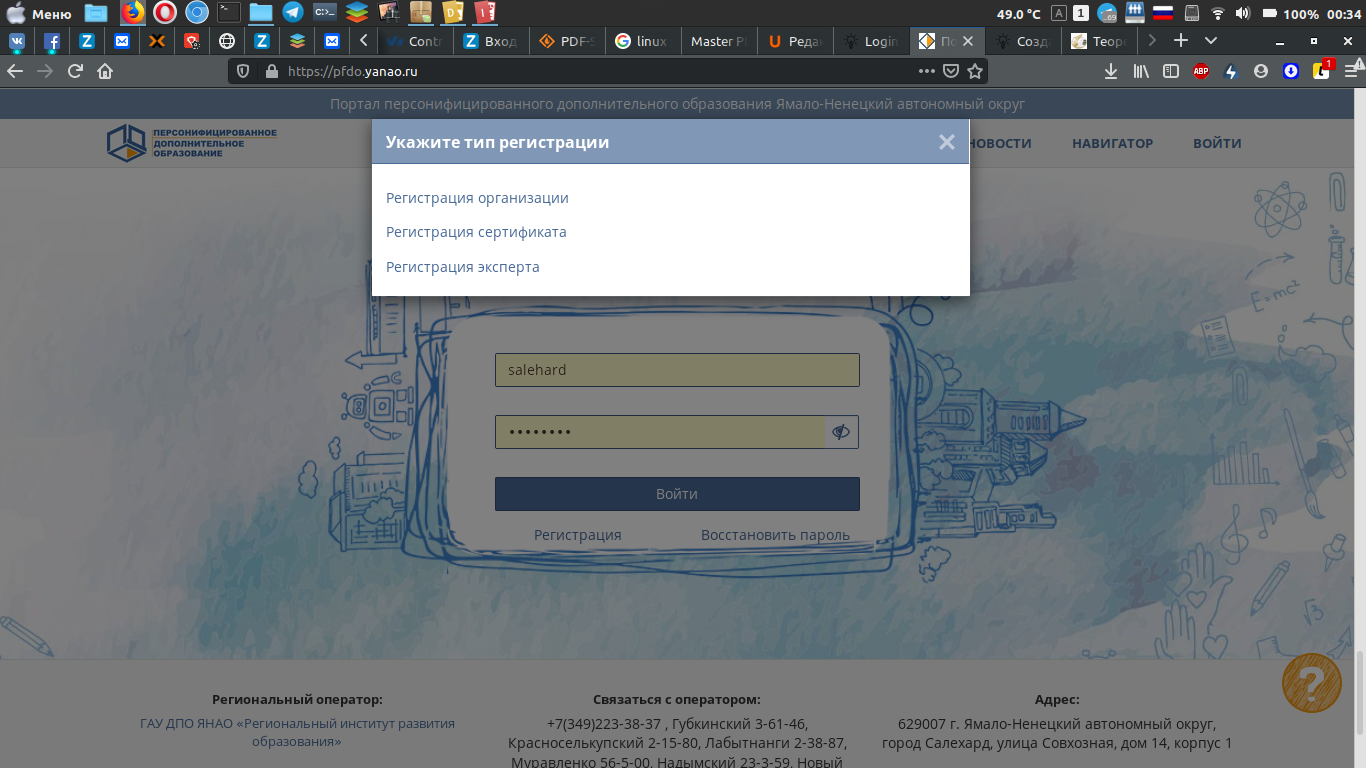 Родителем на портале https://pfdo.yanao.ru/
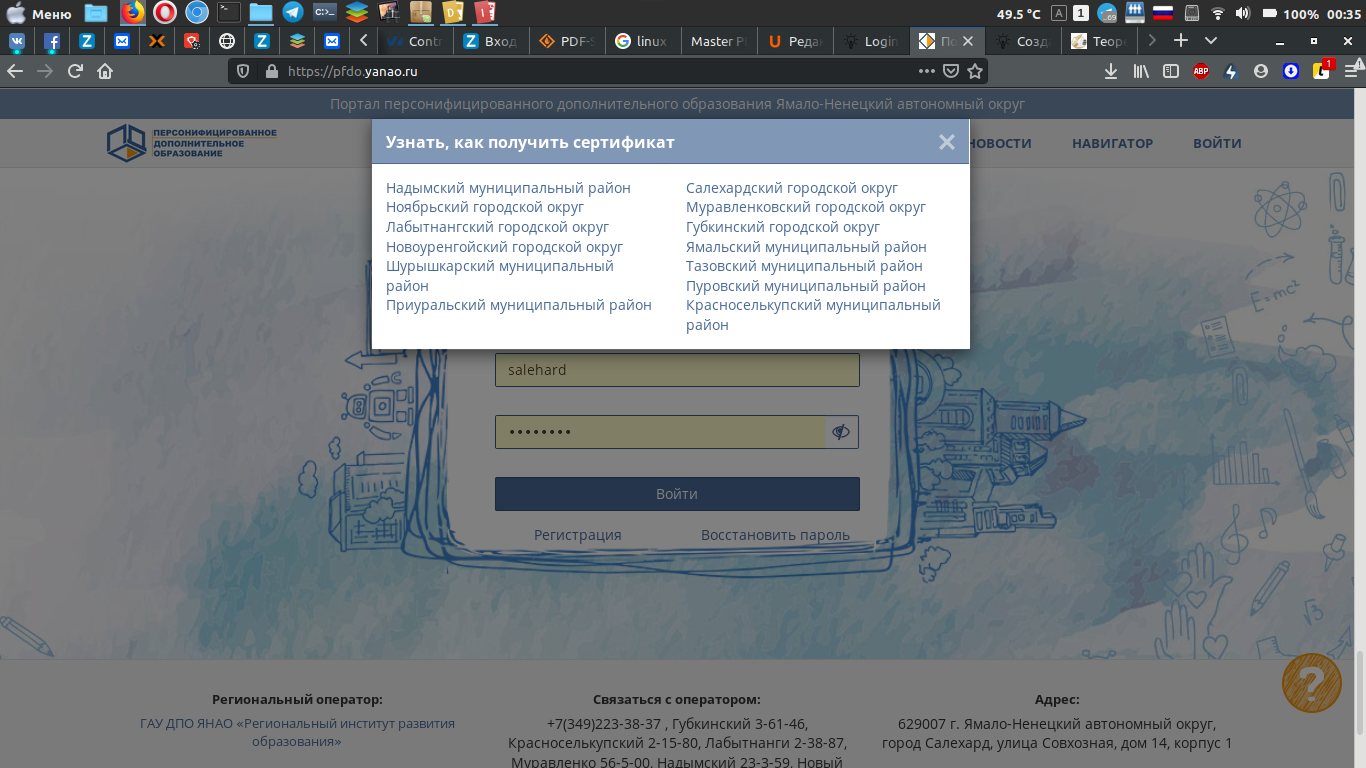 Родителем на портале https://pfdo.yanao.ru/
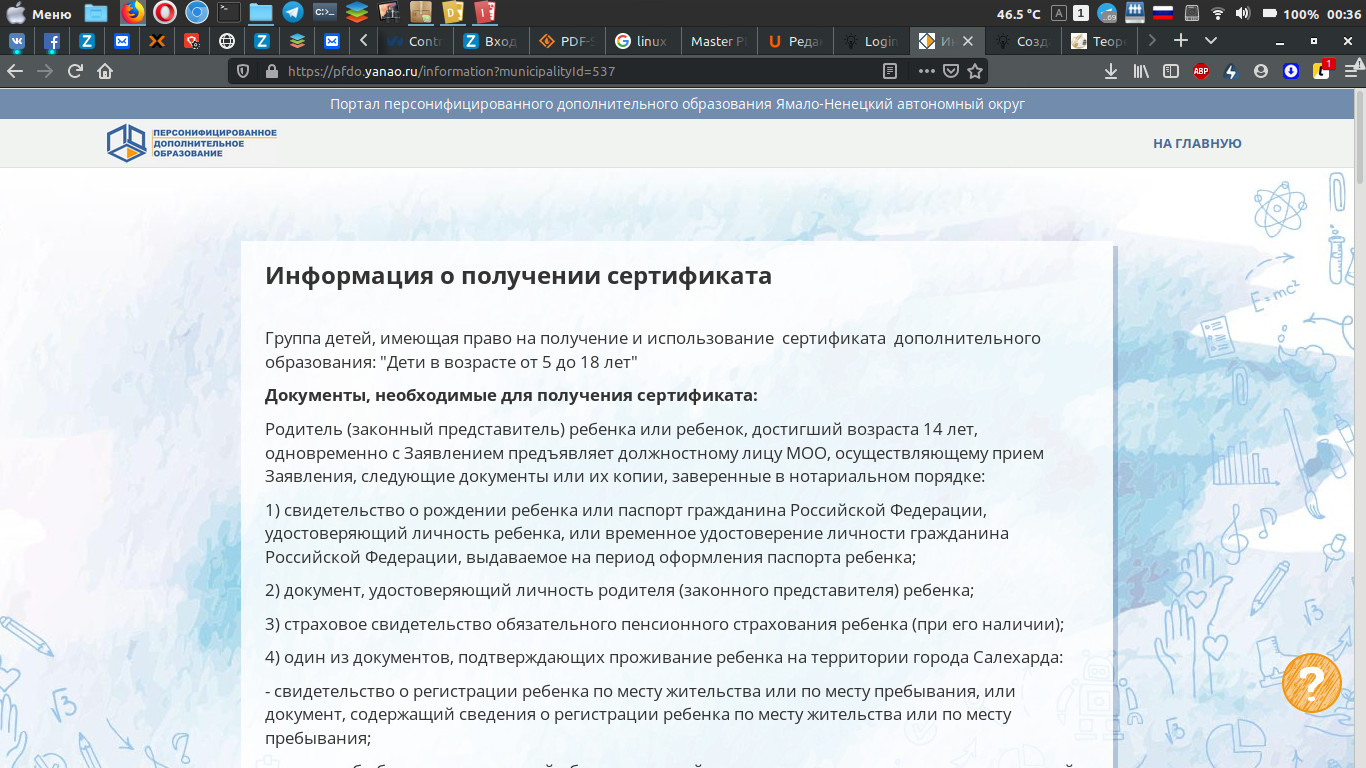 Родителем на портале https://pfdo.yanao.ru/
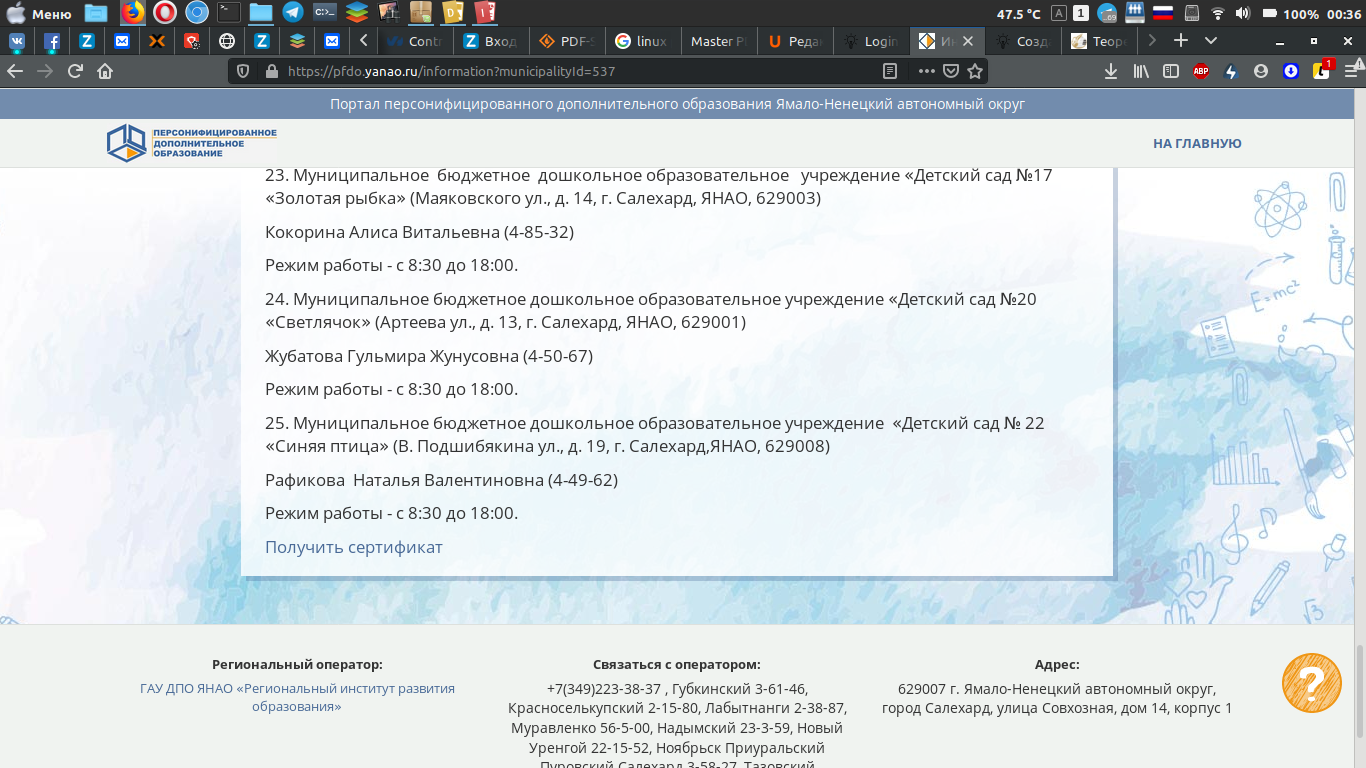 Родителем на портале https://pfdo.yanao.ru/
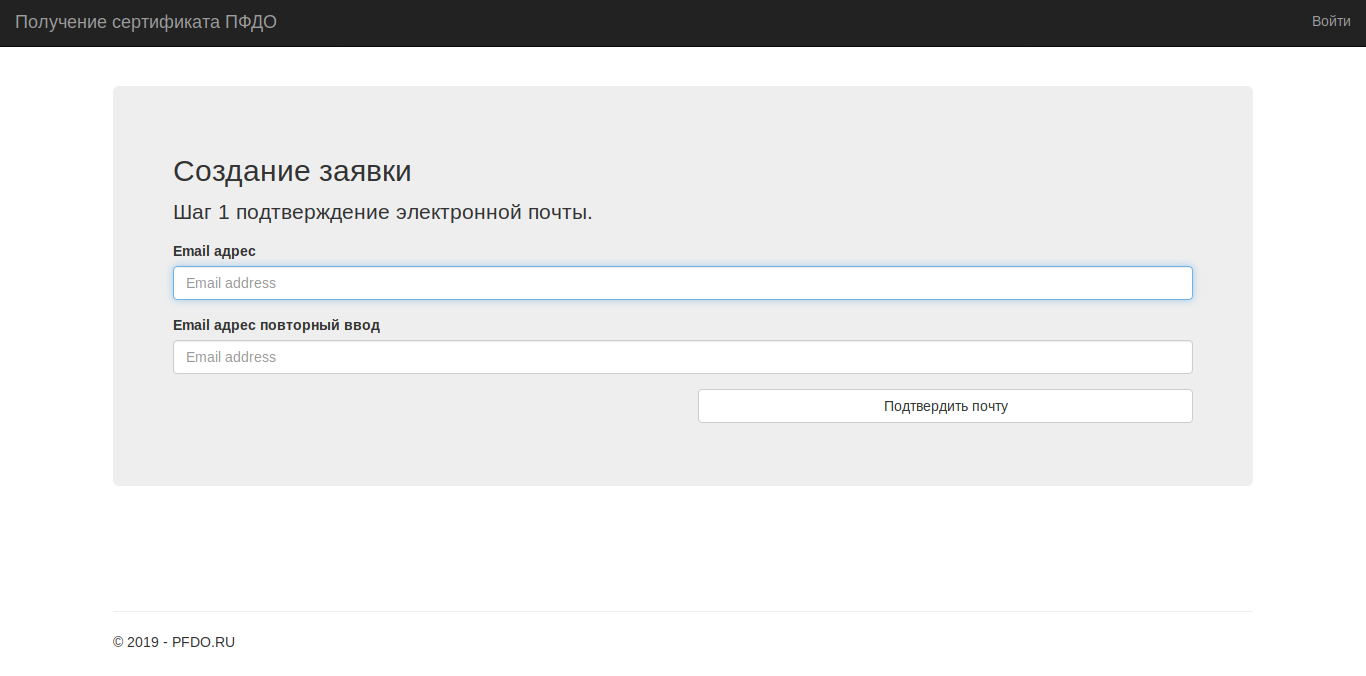 Внести и подтвердить адрес своей электронной почты
Родителем на портале https://pfdo.yanao.ru/
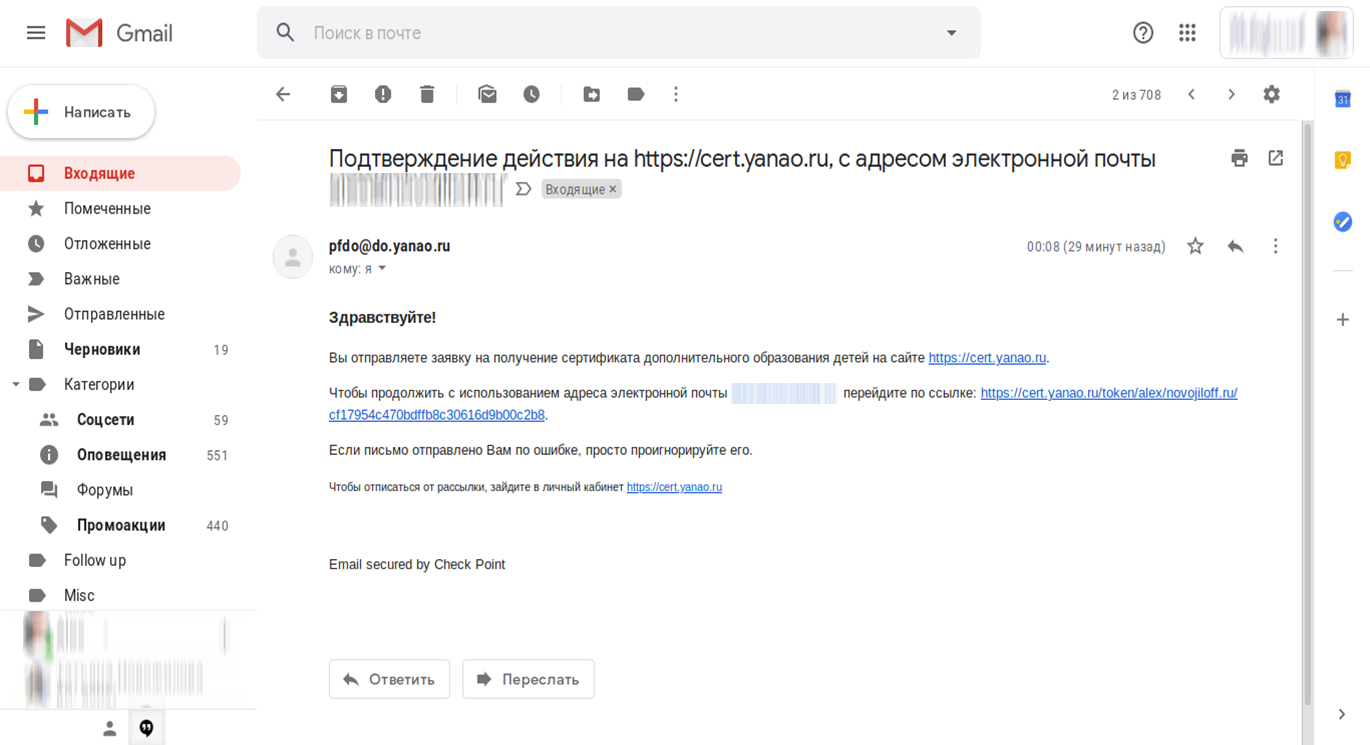 В своём почтовом ящике найди письмо с подтверждением 
и перейти по ссылке для регистрации
Родителем на портале https://pfdo.yanao.ru/
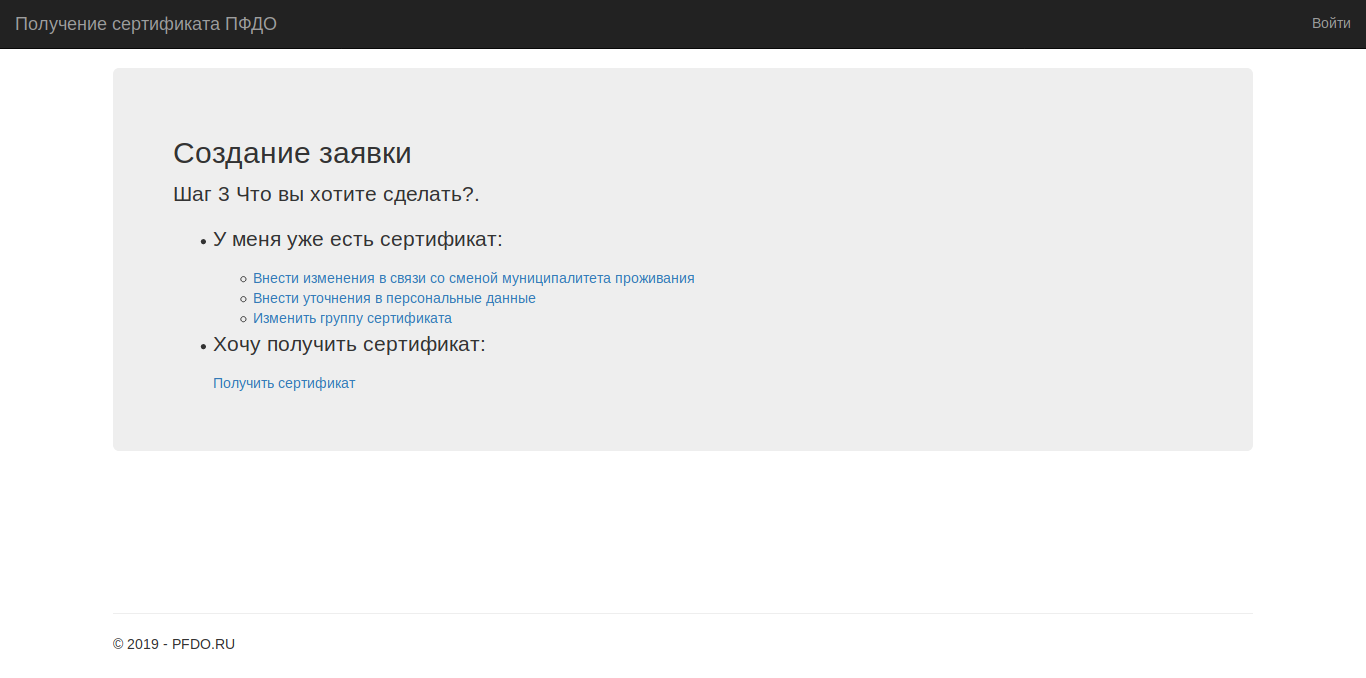 Родителем на портале https://pfdo.yanao.ru/
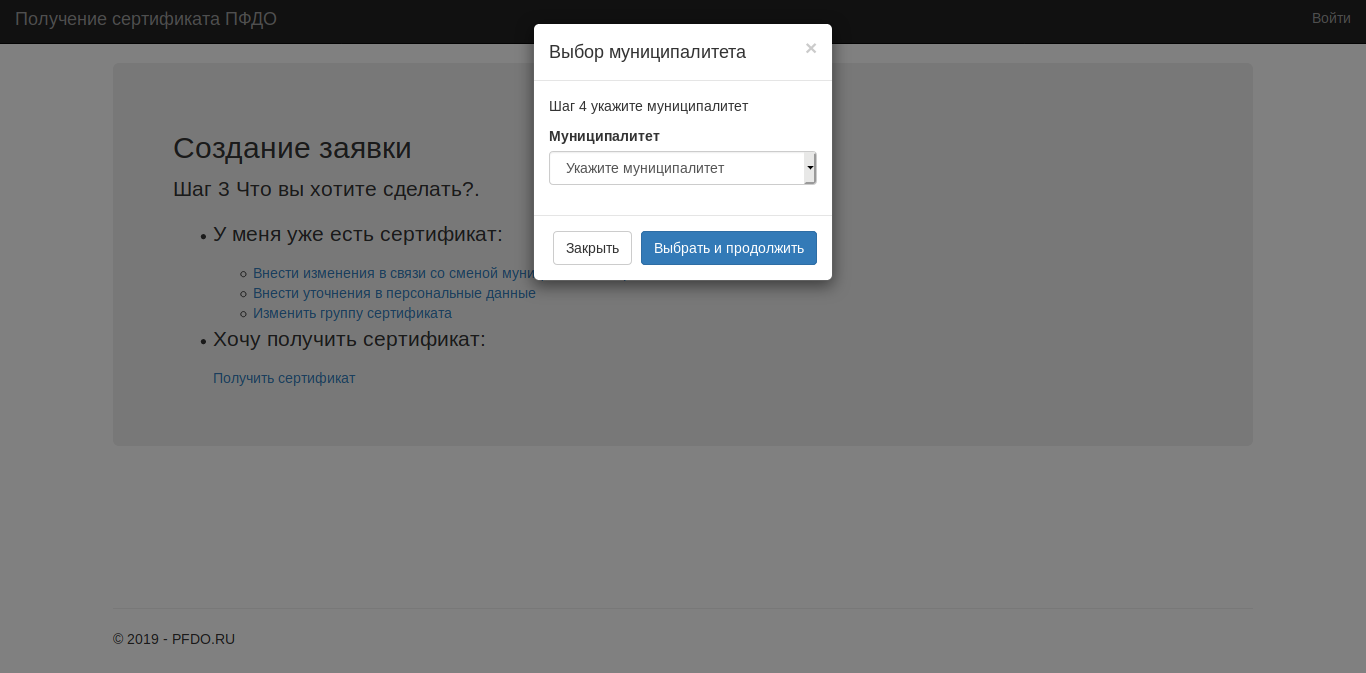 Выбрать муниципалитет из списка
Родителем на портале https://pfdo.yanao.ru/
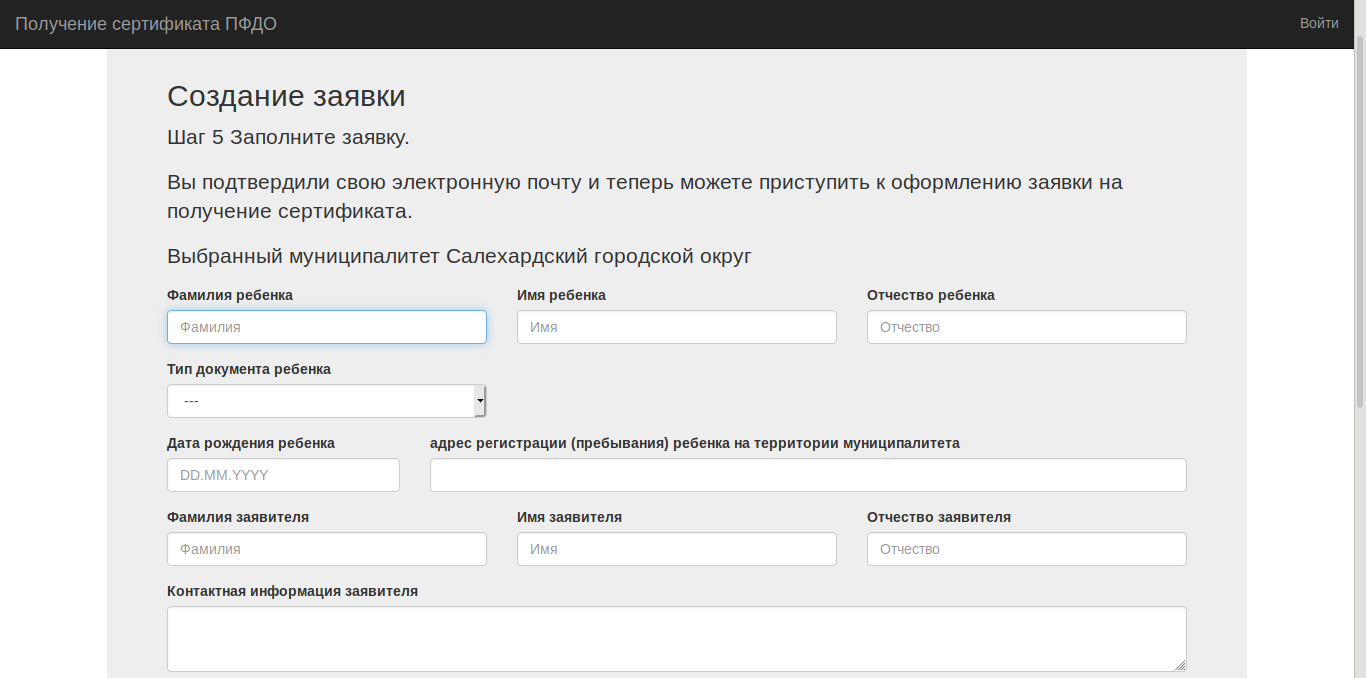 Родителем на портале https://pfdo.yanao.ru/
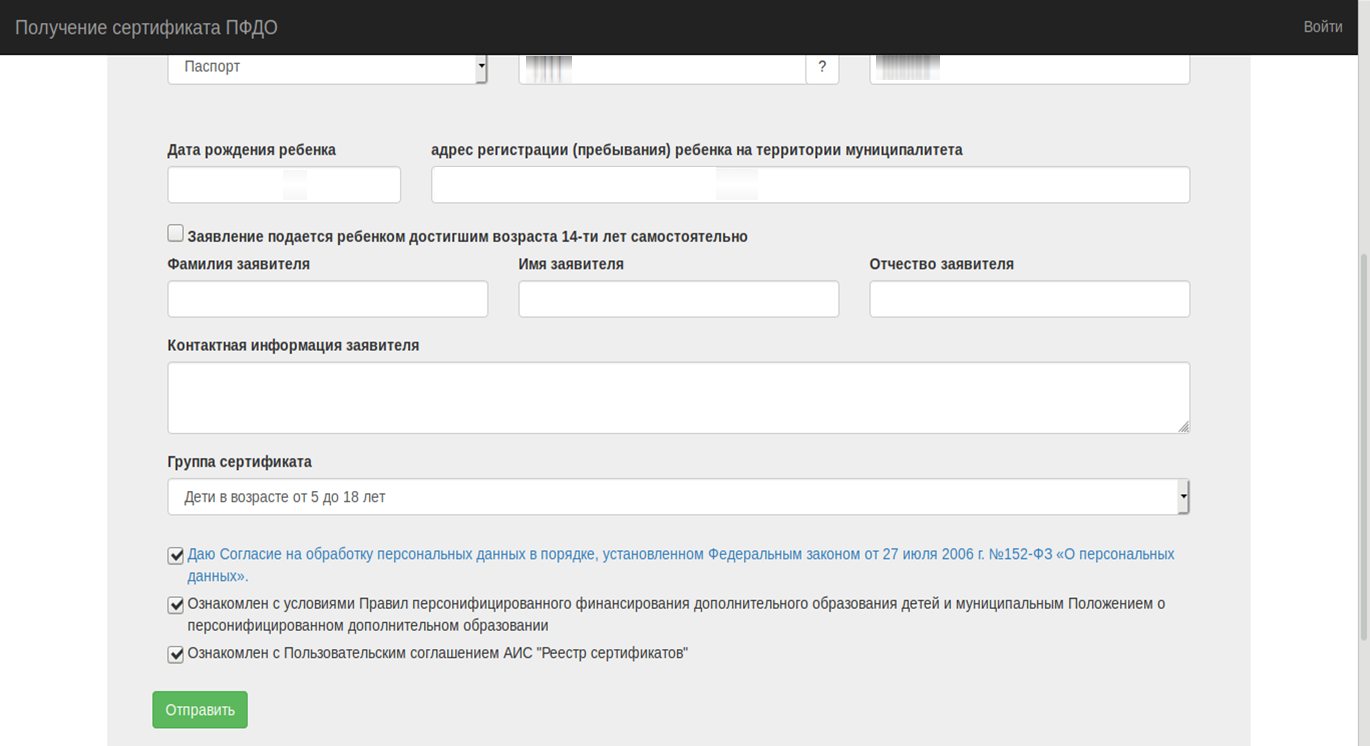 Родителем на портале https://pfdo.yanao.ru/
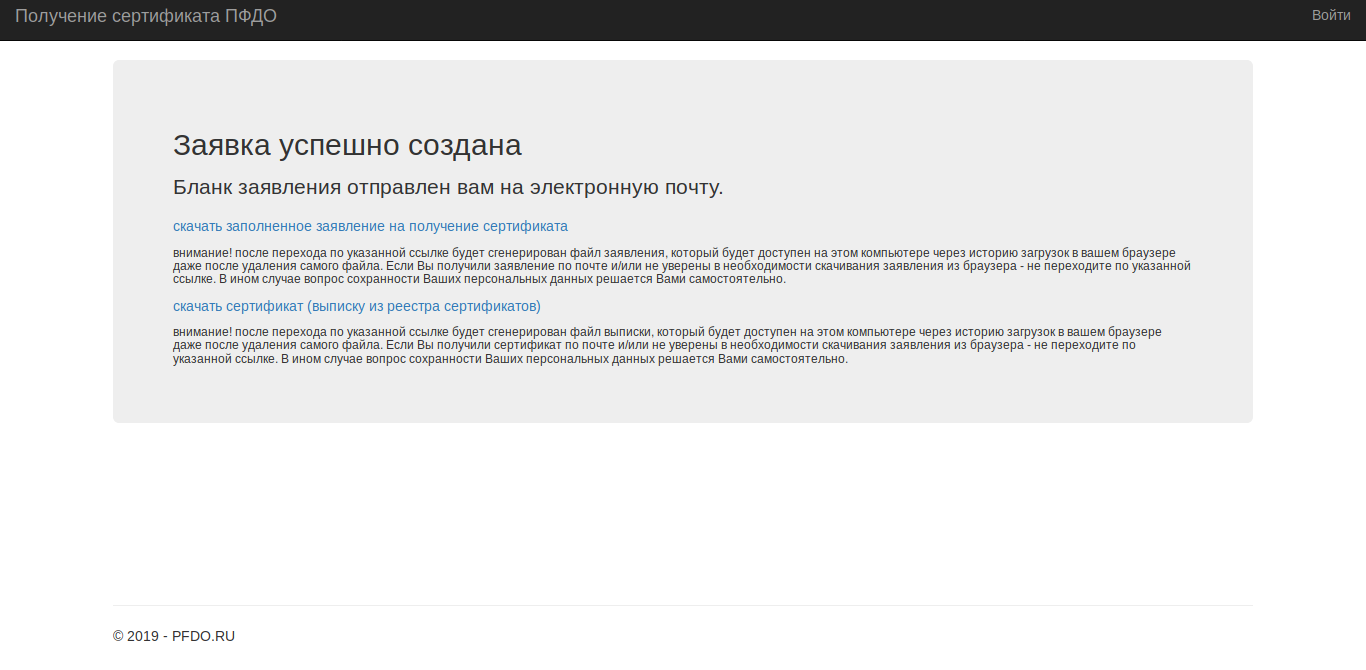 Скачать заявление
Скачать сертификат с логином 
и паролем на доступ к личному кабинетуна портале https://pfdo.yanao.ru/
Родителем на портале https://pfdo.yanao.ru/
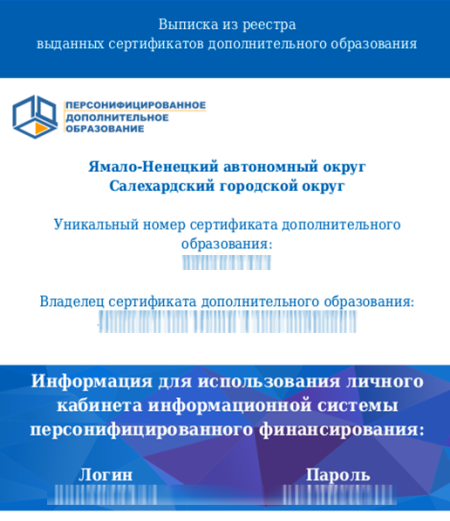 Для подтверждения персональных данных необходимо обратиться лично к оператору в образовательное учреждение с полученными номерами заявления и сертификата, а так же с документами подтверждающими личности заявителя и ребёнка
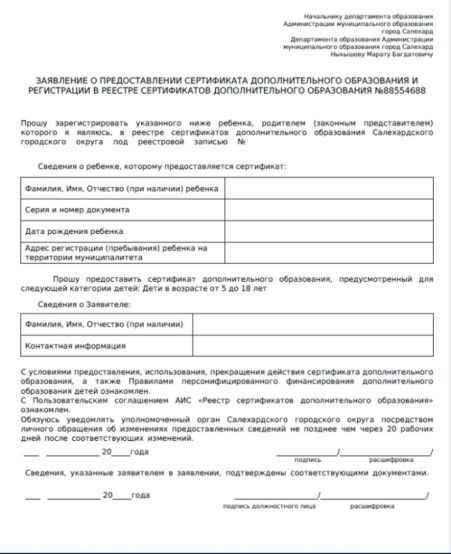 Родителем на портале https://pfdo.yanao.ru/
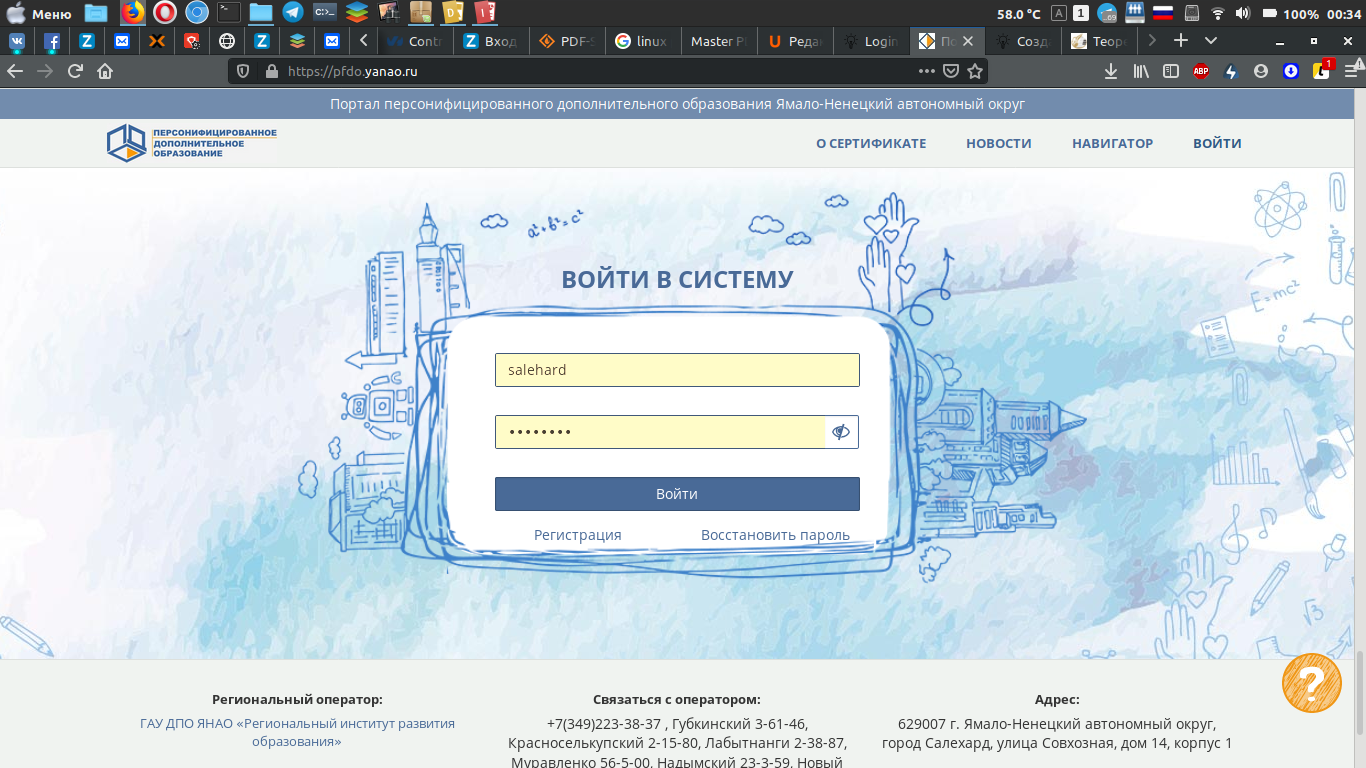 Зайти с полученным логином и паролем для работы в личном кабинете (редактирование параметров, выбора объединения и т.д.)P.S. Редактирование личных параметров доступно до подтверждения данных
Регистрация заявления оператором
Регистрация заявления оператором
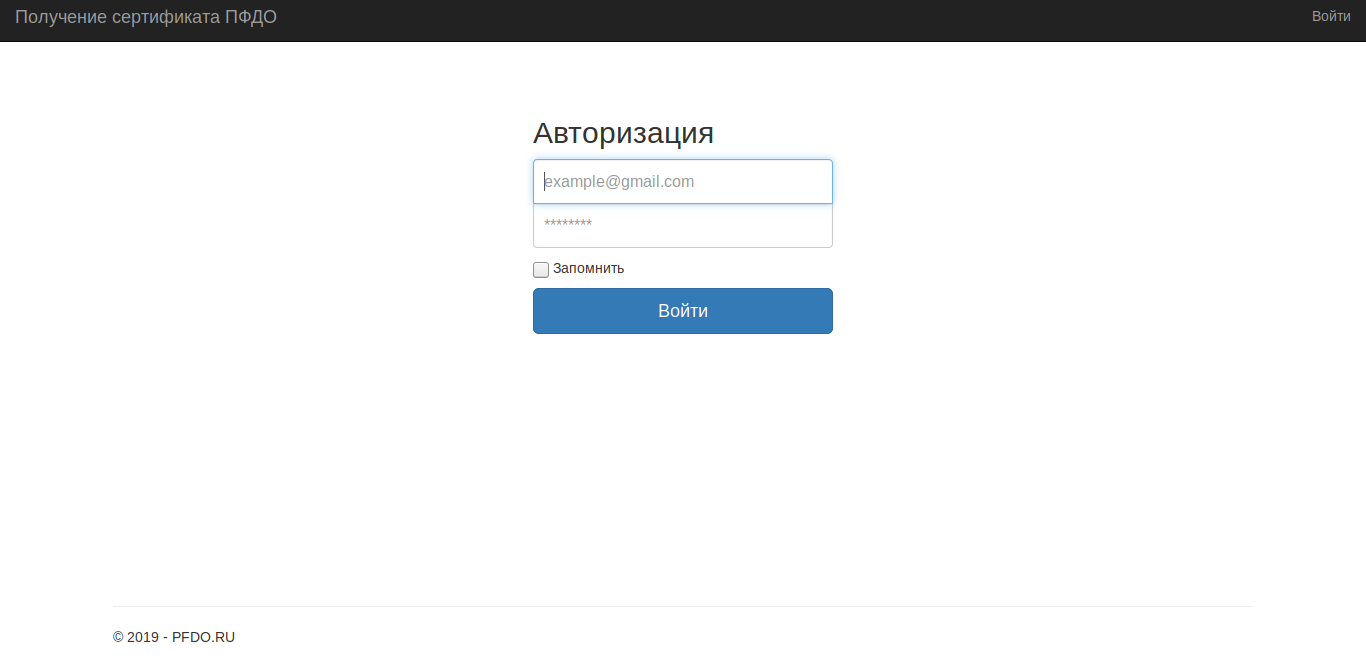 Оператор авторизуется на сайте https://certorg.yanao.ru
с помощью логина и пароля 
полученного ранее от организаторов
Регистрация заявления оператором
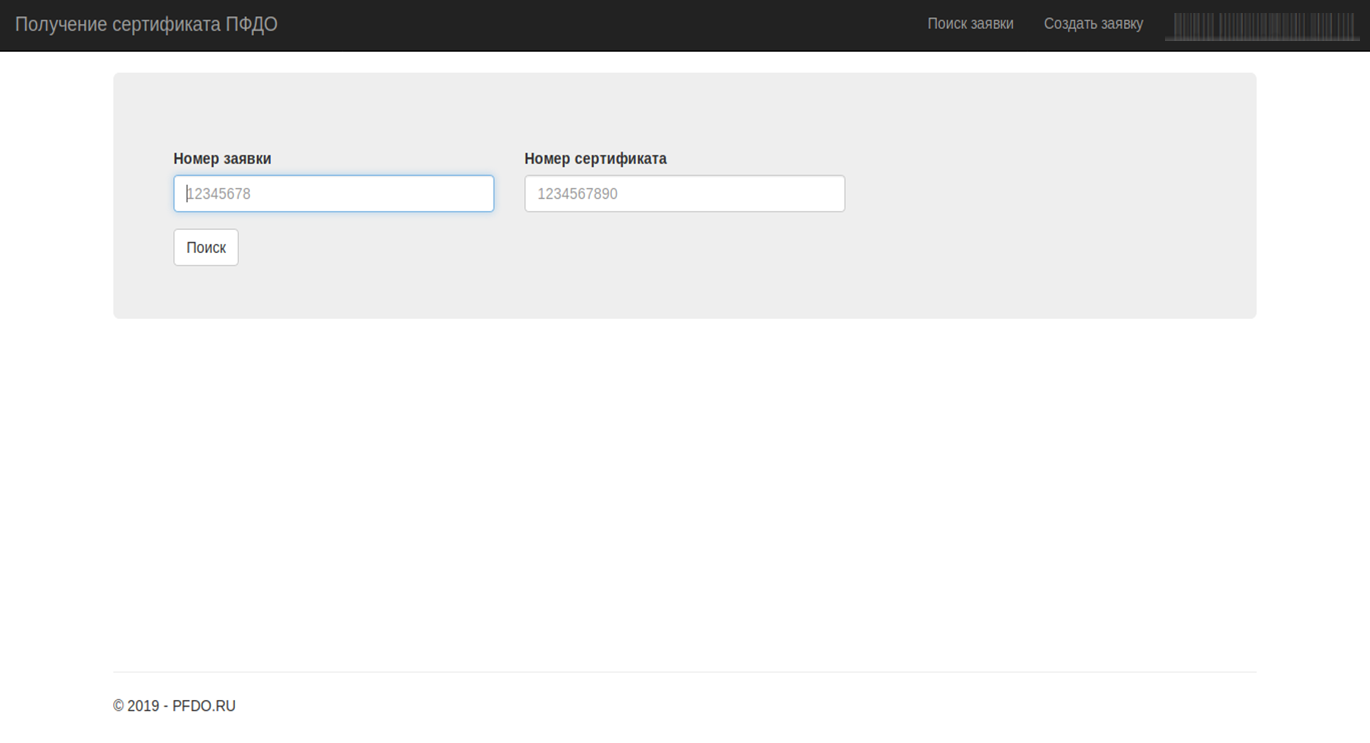 или создать новую заявку
У оператора есть возможность найти 
и обработать (подтвердить) ранее поданное заявление
Регистрация заявления оператором
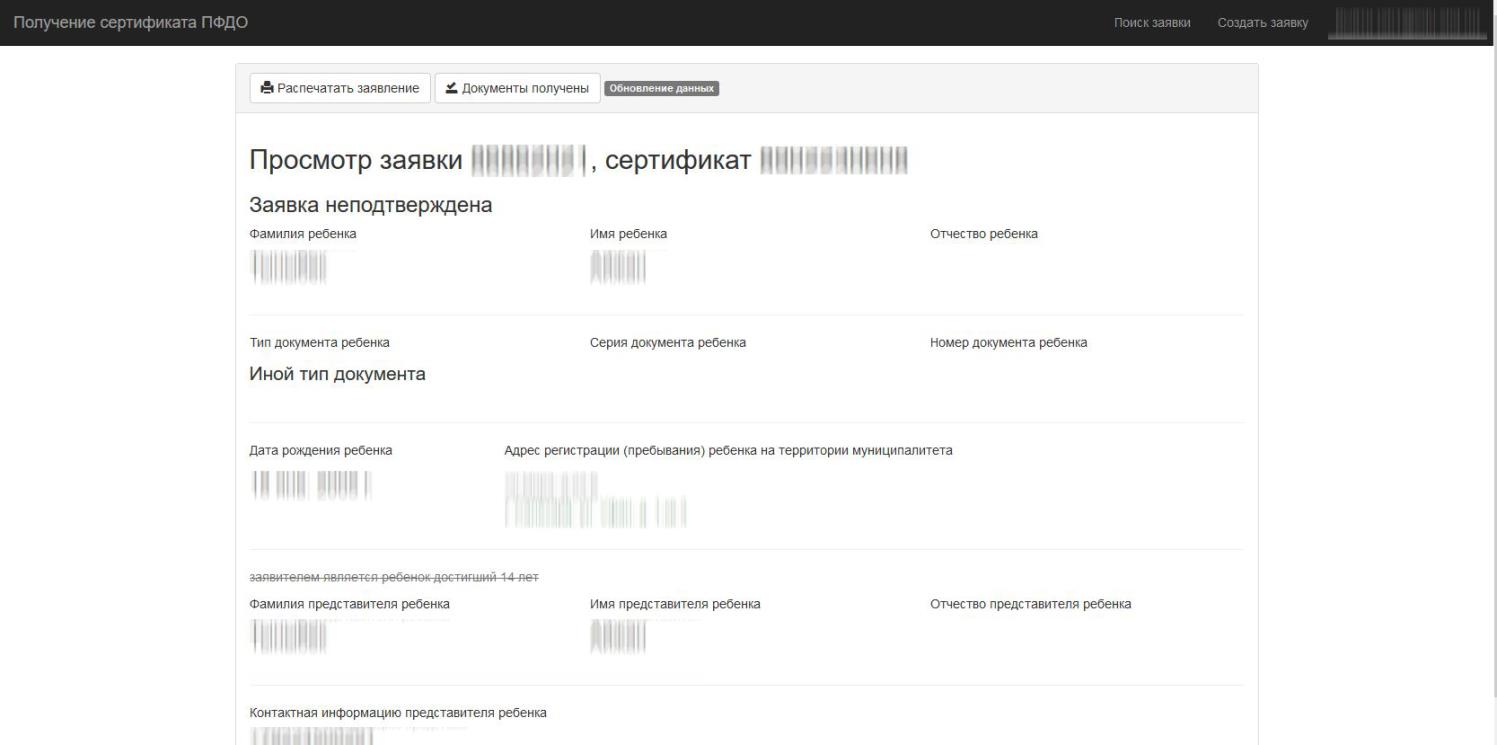 Оператор проверяет поданное заявление и подтверждает личность заявителя
Регистрация заявления оператором
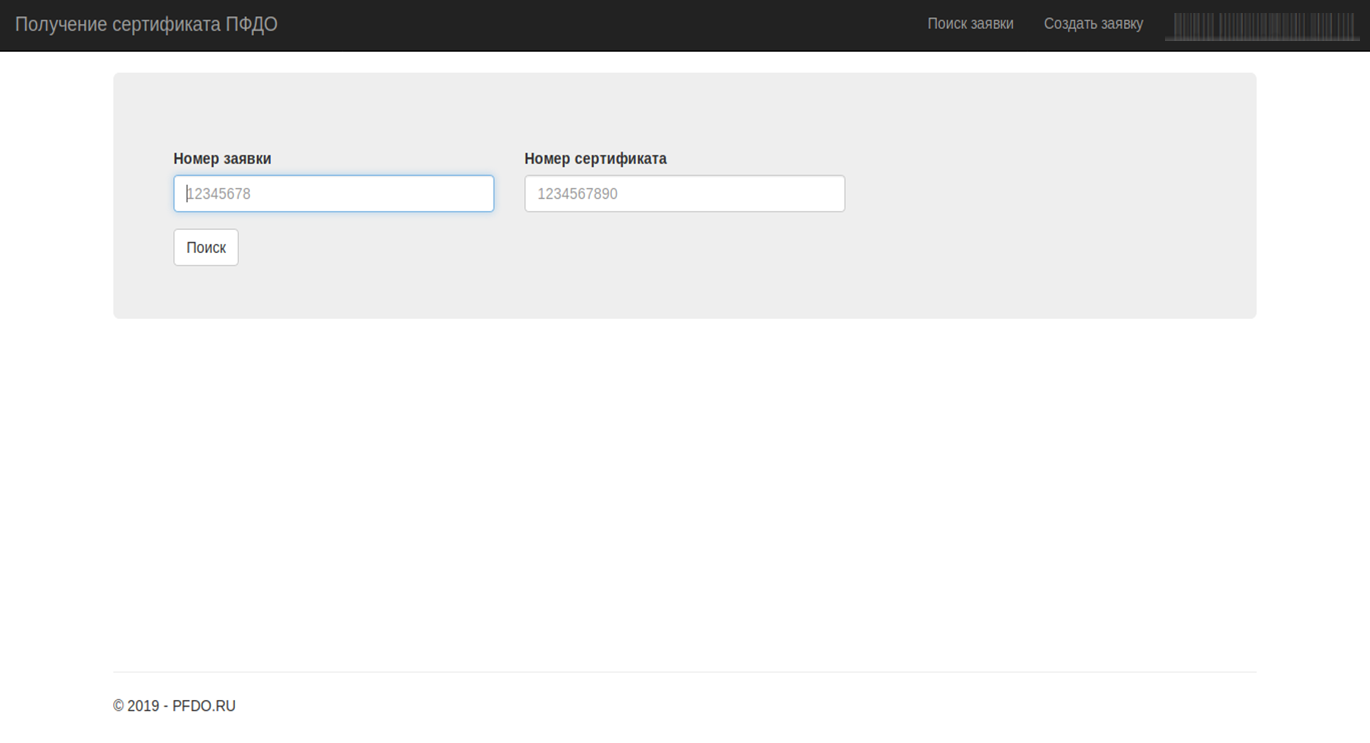 Для создания новой заявкиоператор выбирает соответствующий пункт меню
Регистрация заявления оператором
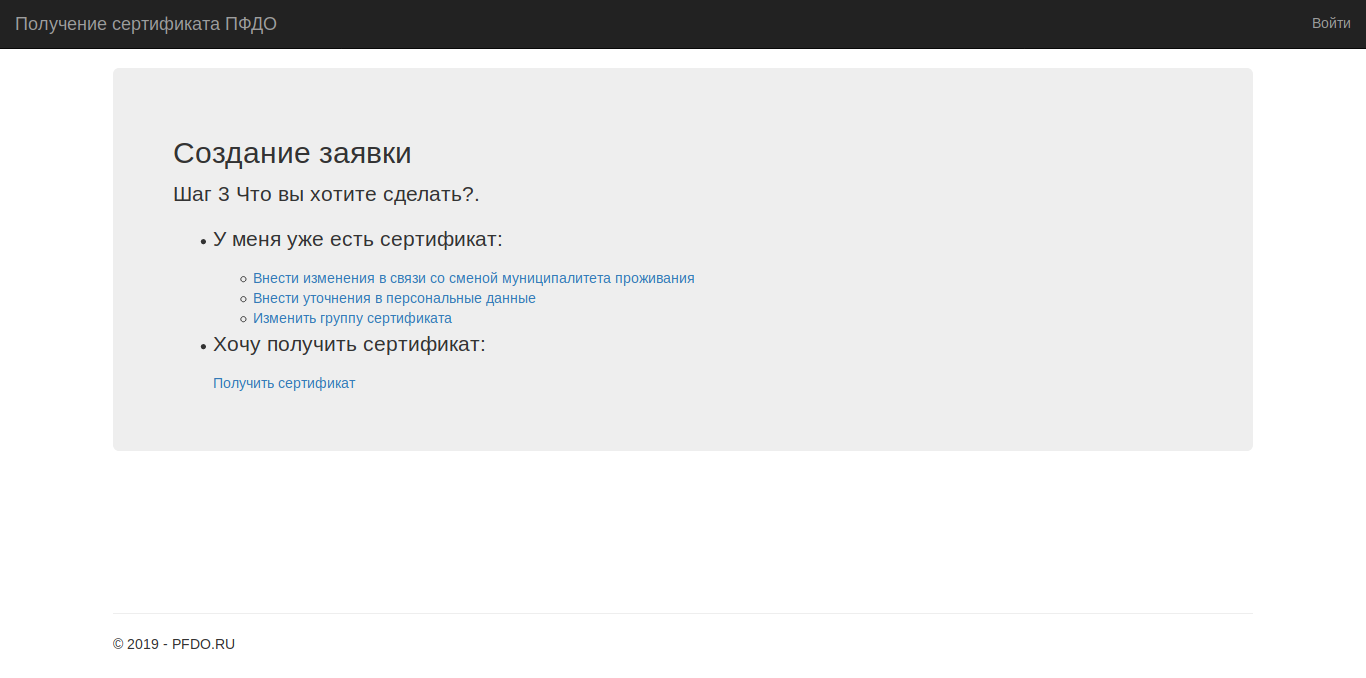 Далее действия аналогичны подаче заявления родителем